Publikacja wyników w ZIU
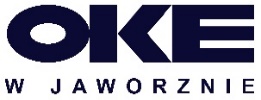 1
Hasła do logowania dla zdających
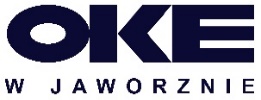 2
Logowanie zdających do ZIU
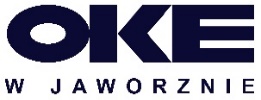 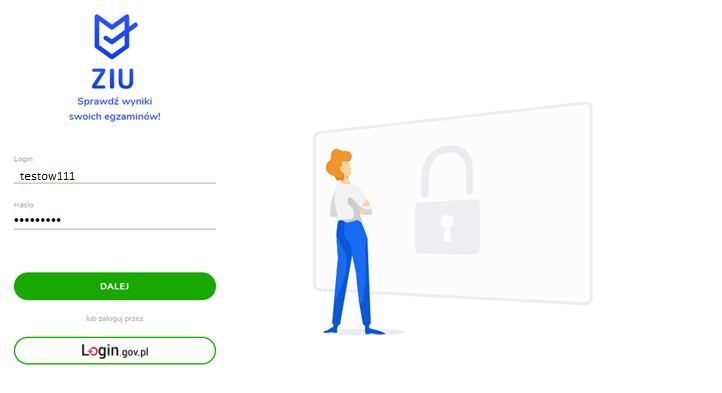 3
Podgląd wyników w ZIU
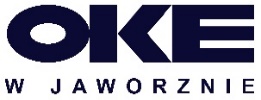 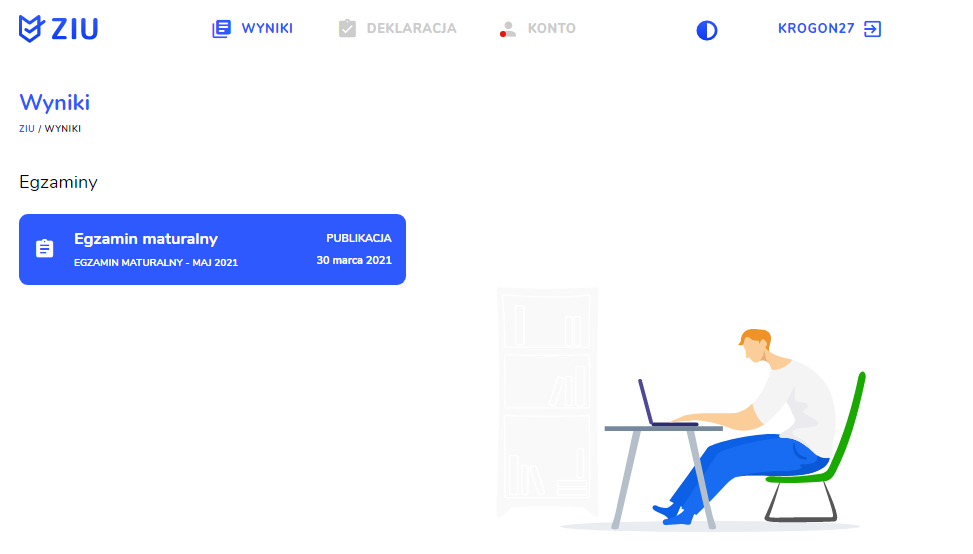 4
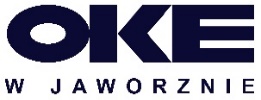 Wyniki w ZIU
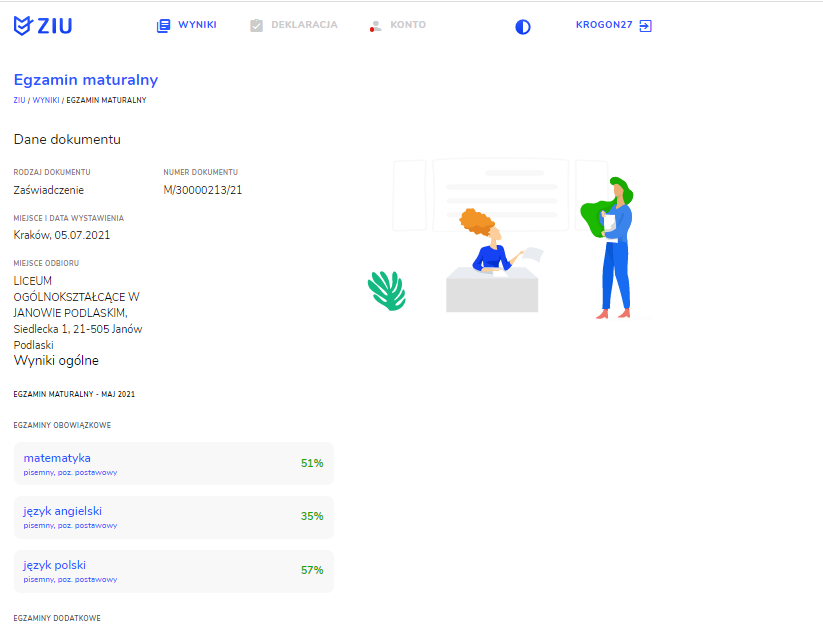 5
Wyniki w ZIU
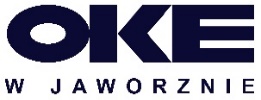 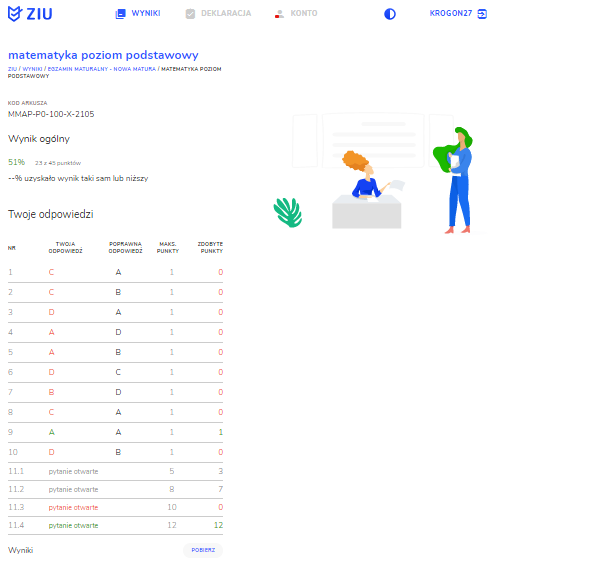 6